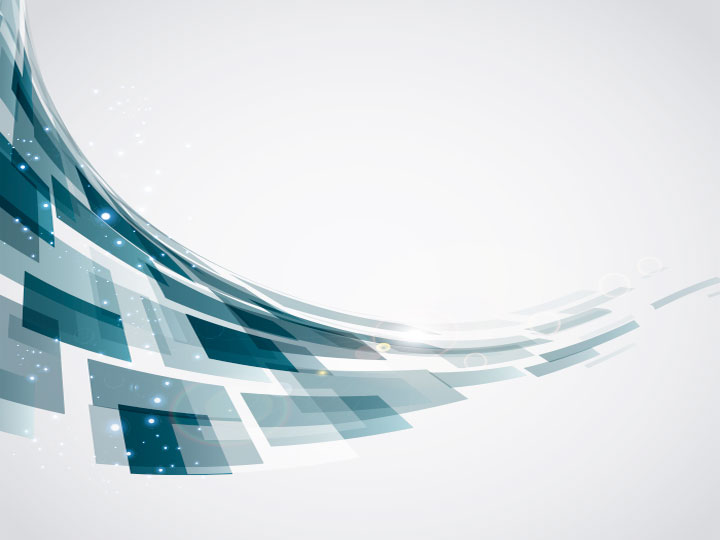 Наноматеріали і нанотехнології в приладобудуванні
ВСТУП
До нанотехнологій (НТ) відносять технології, що забезпечують можливість контрольованим чином створювати і модифікувати наноматеріали, а також здійснювати їх інтеграцію в повноцінно функціонуючі системи більшого масштабу. Нанотехнології вміщуюють: атомне сполучення молекул, локальну стимуляцію хімічних реакцій на молекулярному рівні та ін. Процеси нанотехнології підлягають законам квантової механіки. 
На сьогодні основними галузями нанотехнологій є: наноматеріали, наноінструменти, наноелектроніка, мікроелектромеханічні системи і нанобіотехнології.
Завдання НТ: 
отримання наноматеріалів із заданою структурою і властивостями; 
застосування наноматеріалів за певним призначенням із урахуванням їх структури і властивостей; 
контроль (дослідження) структури і властивостей наноматеріалів як у ході їх отримання, так і в період їх застосування.
Наноматеріали (НМ) – це дисперсні або масивні матеріали (структурні елементи - зерна, кристаліти, блоки, кластери), геометричні розміри яких хоча б в одному вимірі не перевищують 100 нм і такі, що мають якісно нові властивості, функціональні й експлуатаційні характеристики, які проявляються внаслідок наномасштабних розмірів.
Об’єкти із розмірами в межах 1-100 нм прийнято вважати нанооб’єктами
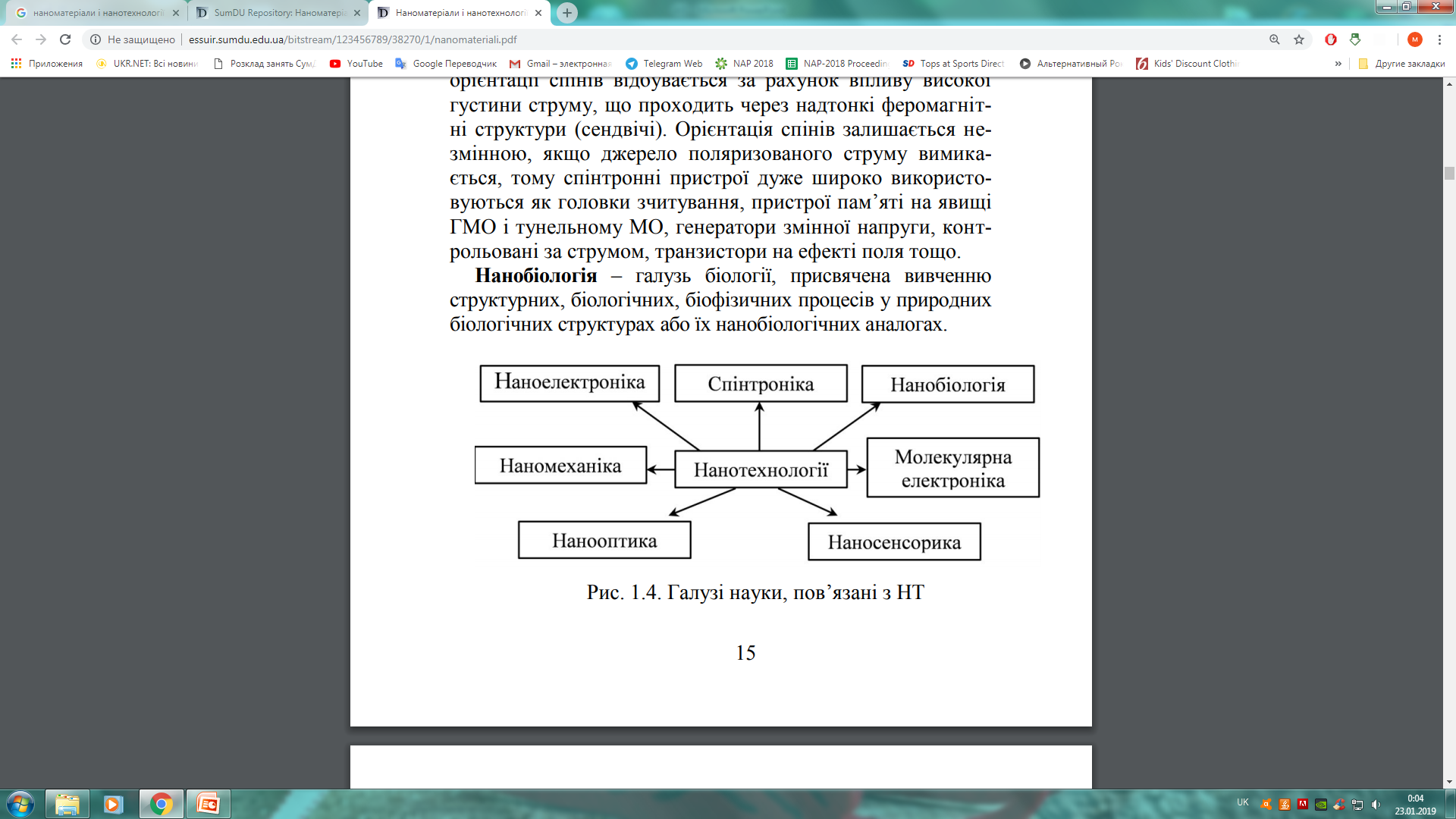 3
Класифікація речовини залежно від ступеня дисперсності
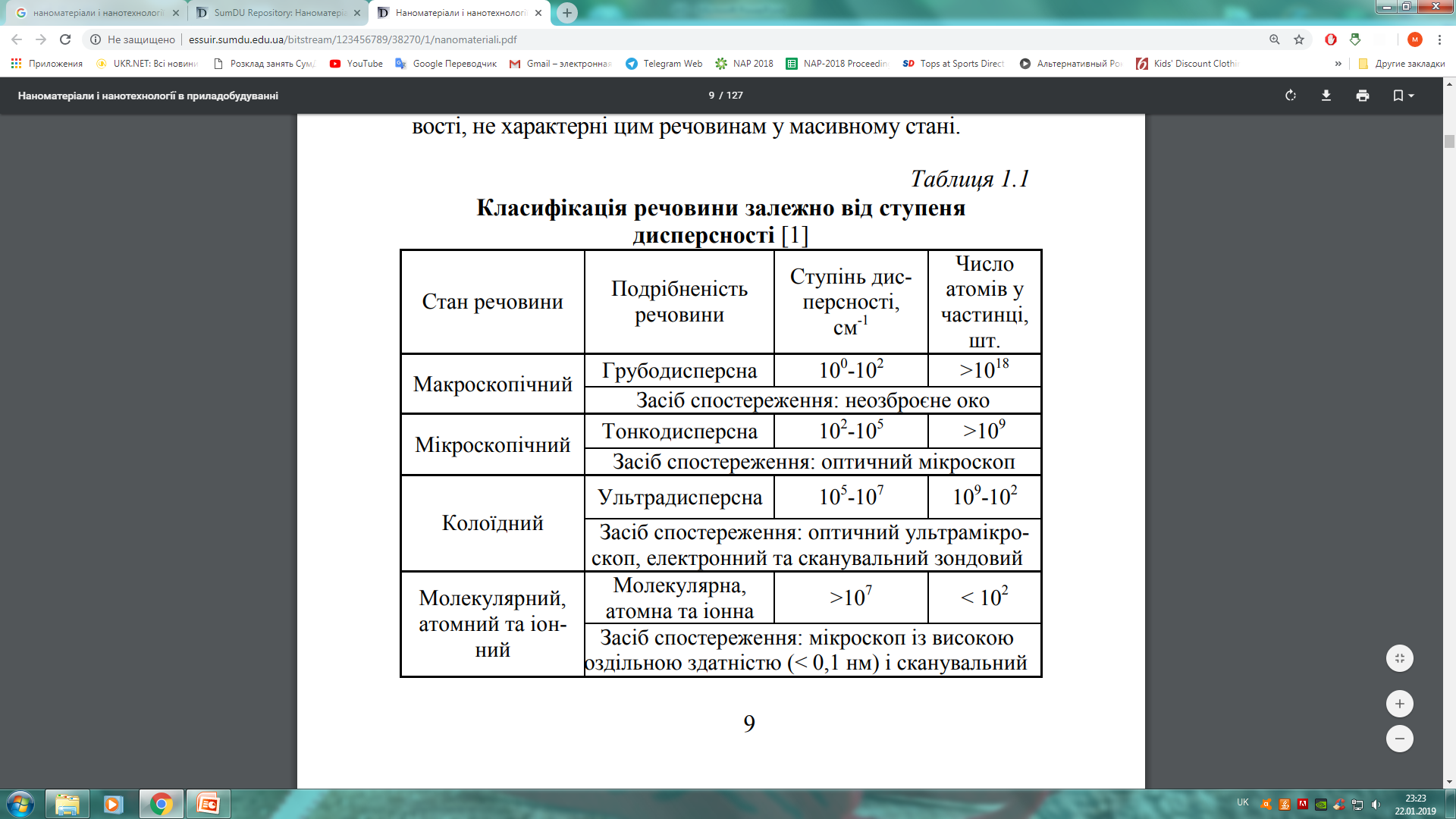 4
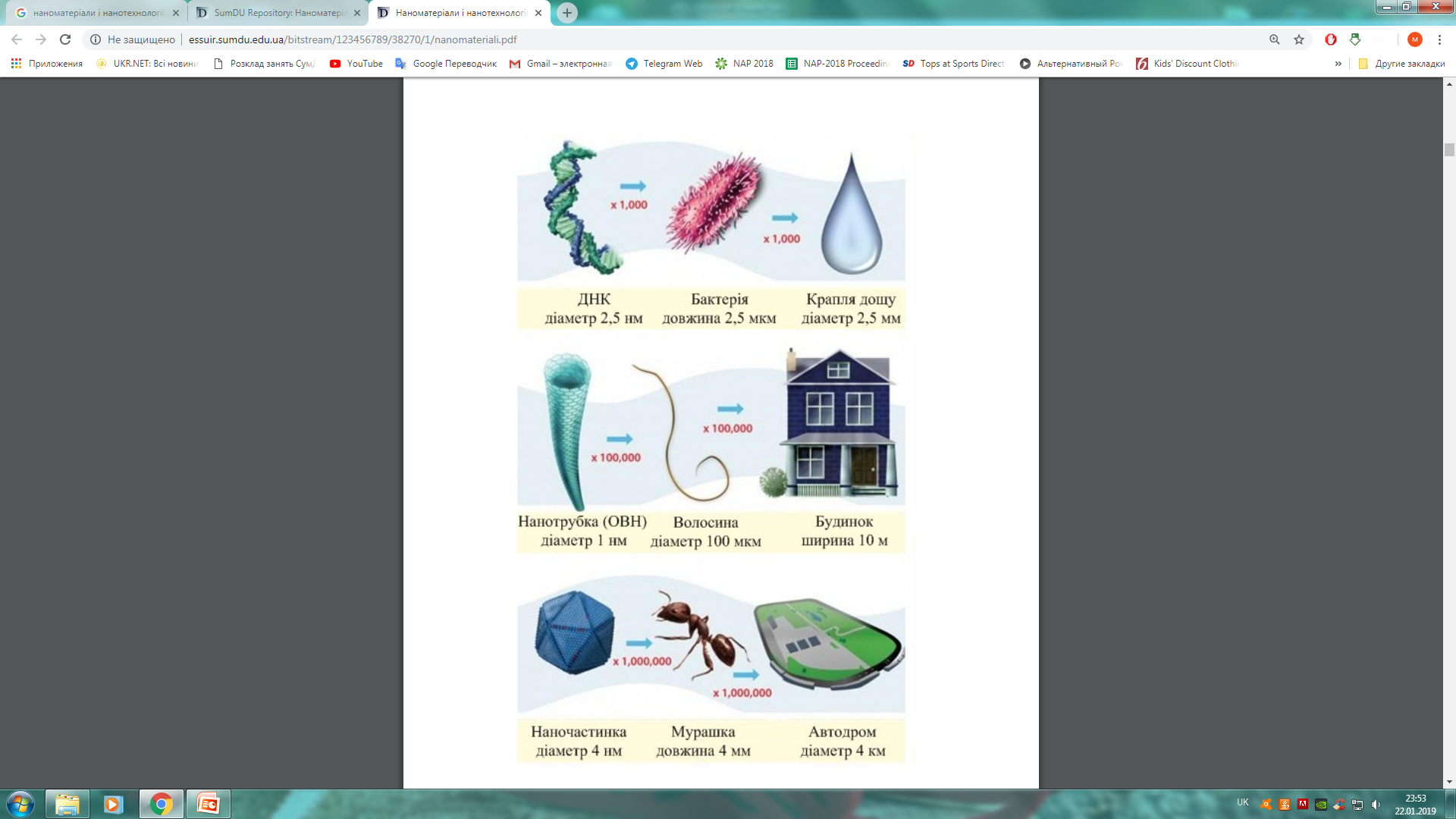 Нанооб’єкти нульвимірні (0D) – це наночастинки (кластери, колоїди, нанокристали і фулерени), що містять від декількох десятків до декількох тисяч атомів, згрупованих в зв’язки або ансамблі у формі клітини. У цьому випадку частинка має нанометрові розміри в усіх трьох напрямках.
Нанооб’єкти одномірні (1D) – вуглецеві нанотрубки і нановолокна, наностержні, нанодроти, тобто циліндричні об’єкти з одним виміром в декілька мікрон і двома нанометровими. У даному випадку один характерний розмір об’єкта, принаймні на порядок перевищує два інші.
Нанооб’єкти двовимірні (2D) – покриття або плівки товщиною декілька нанометрів на поверхні масивного матеріалу (підкладці). У цьому випадку лише один вимір – товщина має нанометрові розміри, два інших є макроскопічними.
5
Галузі застосування НТ - електроніка
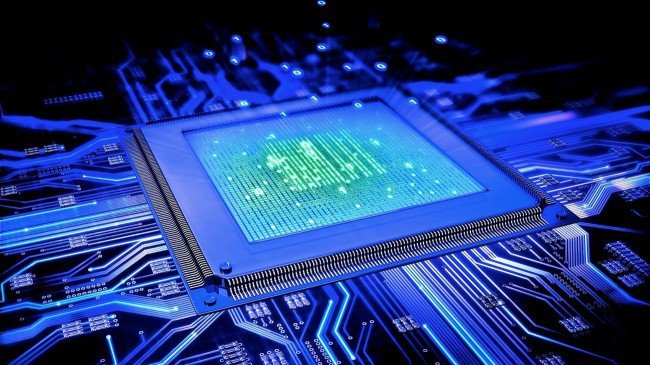 на одному дюймі буде розміщуватися мільярд транзисторів
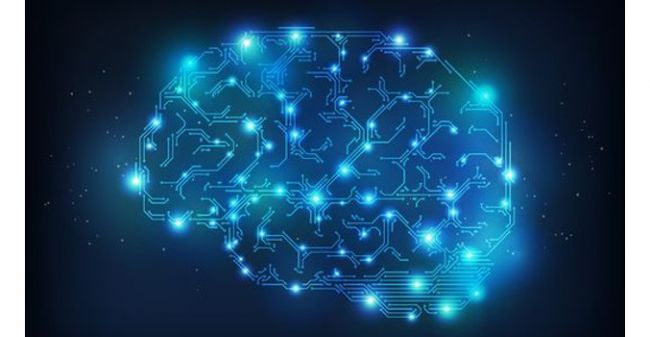 зменшення елементарної комірки запам’ятовальних пристроїв
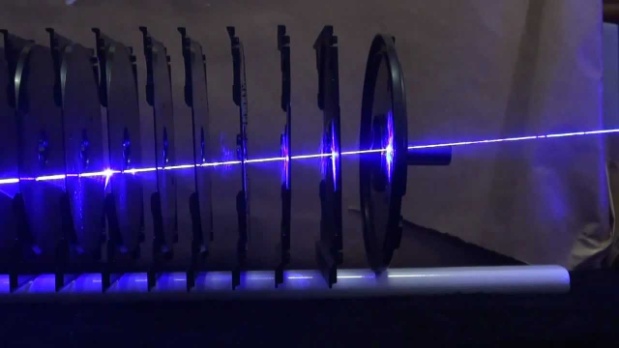 лазери, що працюють при низькій температурі, мають малий поріг генерації (до 15 мкА)
пристрої з унікальними гнучкими, волого- та удароміцними властивостями, що мають високий коефіцієнт корисної дії та тривалий термін служби
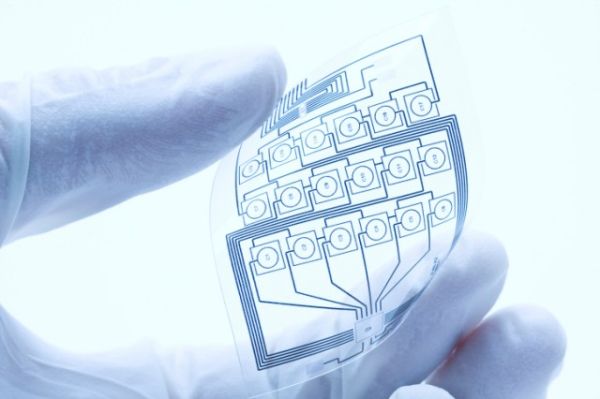 6
Галузі застосування НТ - енергетика
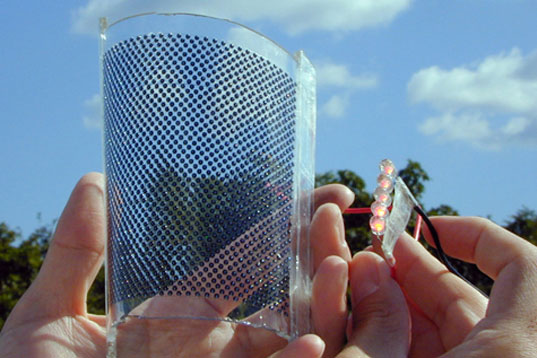 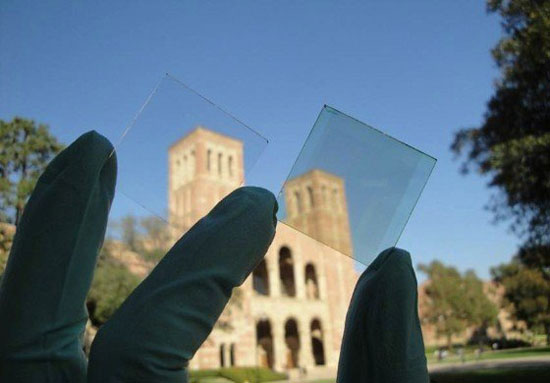 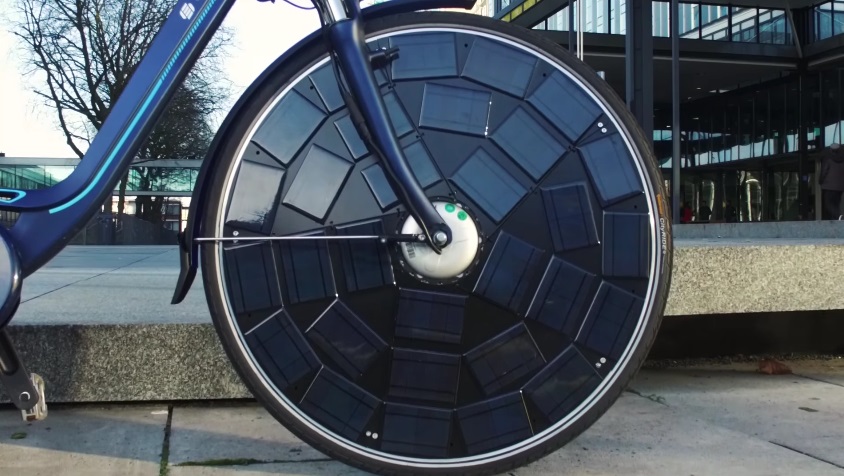 створення приладів з економним споживанням електроенергії та виготовлення зарядних пристроїв на основі нових технологій із покращеними показниками.
7
Галузі застосування НТ - медицина
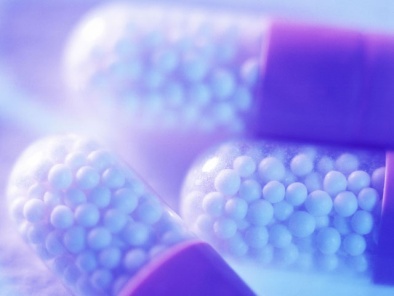 зменшення розміру пігулки і підвищення вмісту лікувальної речовини у крові
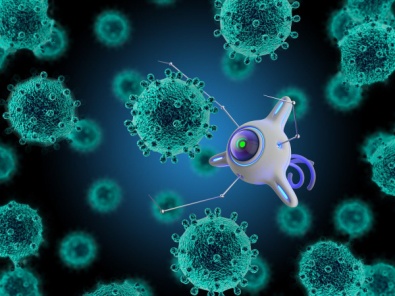 засоби доставки ліків в уражену ділянку (нанороботи)
наночастинки срібла (5-50 нм) додають до мийних засобів, зубних паст, вологих серветок, наносять на поверхні кондиціонерів, покривають столові прилади, дверні ручки, клавіатури і «мишки» для комп’ютерів.
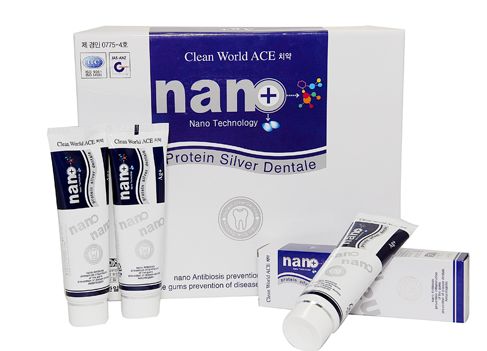 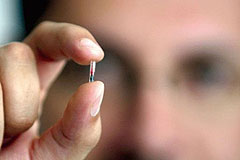 мікроелектронні пристрої (чіпи) для контролю здоров’я людини або тварини.
8
Методи отримання наноматеріалів
2.1  Отримання нанопорошків Методи отримання нанопорошків повинні відповідатитаким загальним вимогам (рис. 2.1):
- високій швидкості утворення центрів зародження частинок;- повільному росту частинок;- можливості контролю розміру частинок;- найбільшому розміру частинок, що не перевищує100 нм;- малим значенням дисперсії, стабільності отримання частинок заданого розмірного діапазону;- повторюваності хімічного і фазового складу частинок;- контрольованості параметрів процесу отримання.
- порошкові методи;- методи отримання тонких плівок/покриттів;- кристалізацію аморфних сплавів;- методи інтенсивної пластичної деформації;- комплексні методи – використання декількох підходів.
9
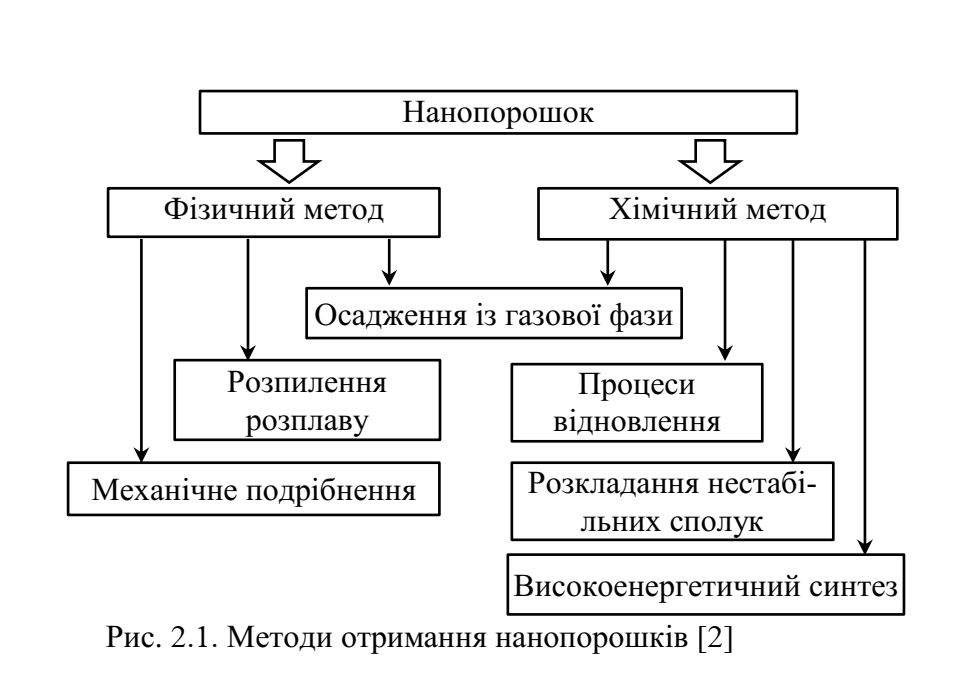 10
Вибухове випаровування
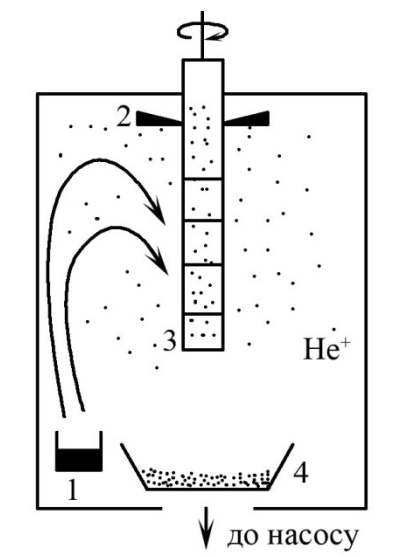 Рис. 2.3. Схема отримання нанопорошків шляхом конденсації матеріалу з парової фази: 1 – тигель з матеріалом;2 – скребок для зчищення нанопорошку; 3 – стрижень (підкладка), що охолоджується; 4 – контейнер для нанопорошку [2]
11
Розпилення розплаву
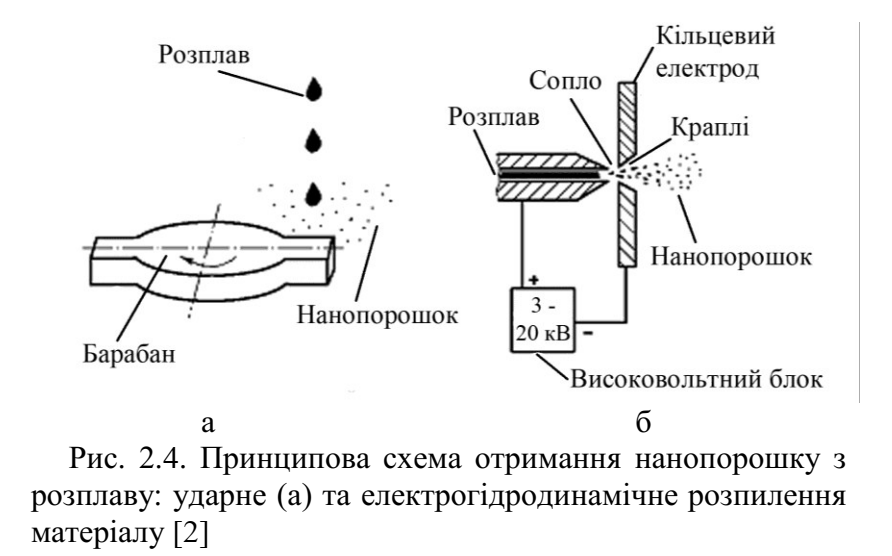 12
Випаровування в потоці інертного газу
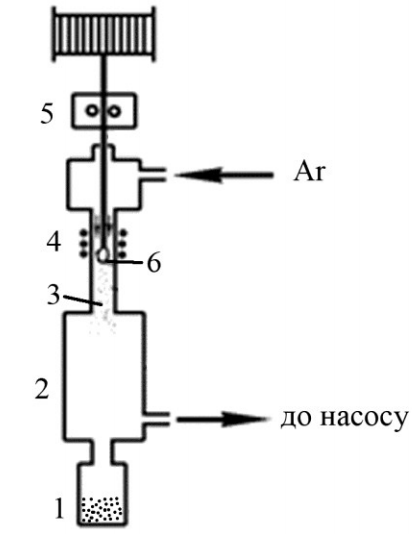 Рис. 2.5. Установка для отримання нанопорошку в атмосфері інертного газу: 
1 – контейнер для нанопорошку;
 2 – ємність для фільтрування частинок за розміром;3 – металева пара;
 4 – індукційний нагрівач;
 5 – механізм для подачі дротини; 
6 – крапля розплавленого
13
Методи хімічного осадження з парової фази
У даній групі технологій можна виділити два основні методи:   перенесення через газову фазу 
і відновлення з подальшим розкладанням.
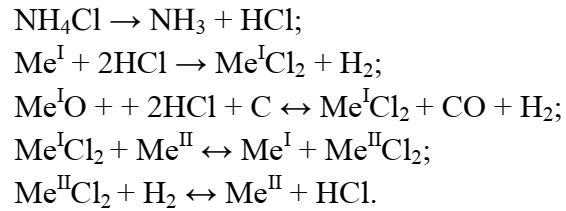 Приклад  другого методу – реакції синтезу і подальшогорозкладання карбонілів:
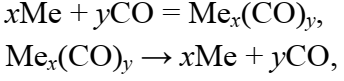 14
Методи отримання тонких плівок/покриттів
Технологічні методи отримання тонких плівок і покриттів умовно можна розділити на методи, засновані на фізичних і хімічних процесах.До першої групи відносять:- осадження із газової фази (PVD – Physical VapourDeposition): термічне випарування, катодне та магнетронне розпилення, іонна імплантація;- газотермічне (плазмове) напилення;- лазерні методи: легування або імплантація, аморфізація поверхні з використанням лазерного випромінювання.
15